Prayer is not the act of a coward.
Prayer is not the psychological crutch of a weakling.
Prayer is not the act of an emotionally insecure person.
Prayer is not the last resort when all else fails.
Prayer is not the “911 Emergency Line” in times of trouble.
Prayer is not like having a genie in a bottle.
Prayer is not a “pious wish.”
Prayer is not an empty exercise to make us feel better.
Prayer is not a magical formula to take away all our problems.
Prayer is not a get-out-of-jail-free card.
Prayer is not a credit card that gives you everything you want.
Prayer is not a greeting card that makes people like you.
Prayer is not an insurance card that guarantees good health.
Prayer is more than just talking TO God.
Prayer is communing WITH God.
Prayer is our way of approaching God.
Prayer is the fundamental way that we relate to God.
Prayer is pouring our hearts out before God, sharing our hearts.
Prayer is the refuge for the Christian from the heartaches of life.
Prayer is our ever-so-humble response to God.
Prayer is reflective of our dependence upon God.
Prayer is a true representation of our relationship with God.
Prayer is our faith finding utterance.
Prayer is allowing God to work in our lives.
Prayer is an awesome privilege given only to God’s children.
Awesome PROMISE – Personal Attentiveness from God
When we pray, GOD IS ATTENTIVE – HE LISTENS!
Listening is more than just hearing:
Hear = “to perceive or apprehend by the ear; to receive sound”
Listen = “to pay attention; to hear with thoughtful attention”
“I will listen to you” (Jer. 29:12).
“Nor His ear heavy, That it cannot hear” (Isa. 59:1).
“Give ear to my words, O Lord…” (Psa. 5:1-3).
“My cry came before Him, even to His ears” (Ps 18:6)
“He who planted the ear, shall He not hear?” (Psa. 94:9).
“I will hear” (Isa. 65:24).
“He…shall neither slumber nor sleep” (Psa. 121:4).
Awesome PROMISE – Personal Attentiveness from God
When we pray, God, the Father, is attentive: He listens as the One “to Whom” we pray.
“Pray to your Father…in heaven” (Matt. 6:6, 9).
We “bow [our] knees to the Father” (Eph. 3:14-15).
He turns His attention in our direction with an interest in every word that we use to express our hearts.  
“For the eyes of the Lord are on the righteous, And His ears are open to their prayers” (1 Pet. 3:12).
Awesome PROMISE – Personal Attentiveness from God
When we pray, God, the Son, is attentive:He listens as the One “through Whom” we pray.
Jesus is our “Intercessor” (Rom. 8:34).
When we pray, Jesus “falls in with” us and speaks to God in our behalf (Heb. 7:25).
Jesus is our “Mediator” (1 Tim. 2:5).
When we pray, Jesus not only speaks to God for us, He understands us, intervenes and takes our side (Heb. 2:17-18).
Jesus is our “Advocate” (1 John 2:1-2).
When we pray, we pray through our Lord, who takes up our defense, as our lawyer/attorney, in the court of heaven (Eph. 5:20; cf. John 16:23).
Awesome PROMISE – Personal Attentiveness from God
When we pray, God, the Holy Spirit, is attentive:He listens as the One “with Whom” we pray.
The Holy Spirit actually “helps” us when “we do not know what we should pray for as we ought” (Rom. 8:26).
Word for “helps” combines 3 Greek words, which mean: “through,” “over against,” “to keep on taking hold of.”
“lays hold of our weakness along with us and carries his part of the burden facing us as if two men were carrying a log, one at each end”
When we struggle in prayer, the Holy Spirit is always there to take hold of our thoughts with us.  He is on one side, we are on the other; and, together, our requests are presented to Jesus who pleads our case to the Father.
Awesome PROMISE – Conditional Attentiveness from God
Prayer is an avenue of communication between a child of God and his heavenly Father (Matt. 6:9); it is only for those in a proper relationship with the Lord (John 15:7; 1 John 3:22-24).  
See also Psalm 4:3; 34:15, 17; Proverbs 15:29.
Must pray in faith (James 1:5-8; Mark 11:24).
Must pray in sincerity (Matt. 6:5-6).
Must pray in persistent confidence (Luke 18:1-8; 11:5-10).
Must pray in Jesus’ name (Col. 3:17; Eph. 5:20; John 16:23).
Must pray in harmony with the Lord’s will (1 John 5:14).
Must pray in submission to His will (Matt. 26:39; Jas. 4:15).
Must pray in accompaniment with righteous living (Jas. 5:16).
Must pray in humility (1 Pet. 5:5-6; 2 Chron. 7:14).
Must pray in reverence (Matt. 6:9; Jer. 29:13; Psa. 111:9).
When WE (His children) pray:
The entire Godhead is attentive!
They are listening!
They are pleading!
They are helping!
They are earnestly interested in us! 
What a promise!
Thank God for such a promise!
May we take full advantage constantly!
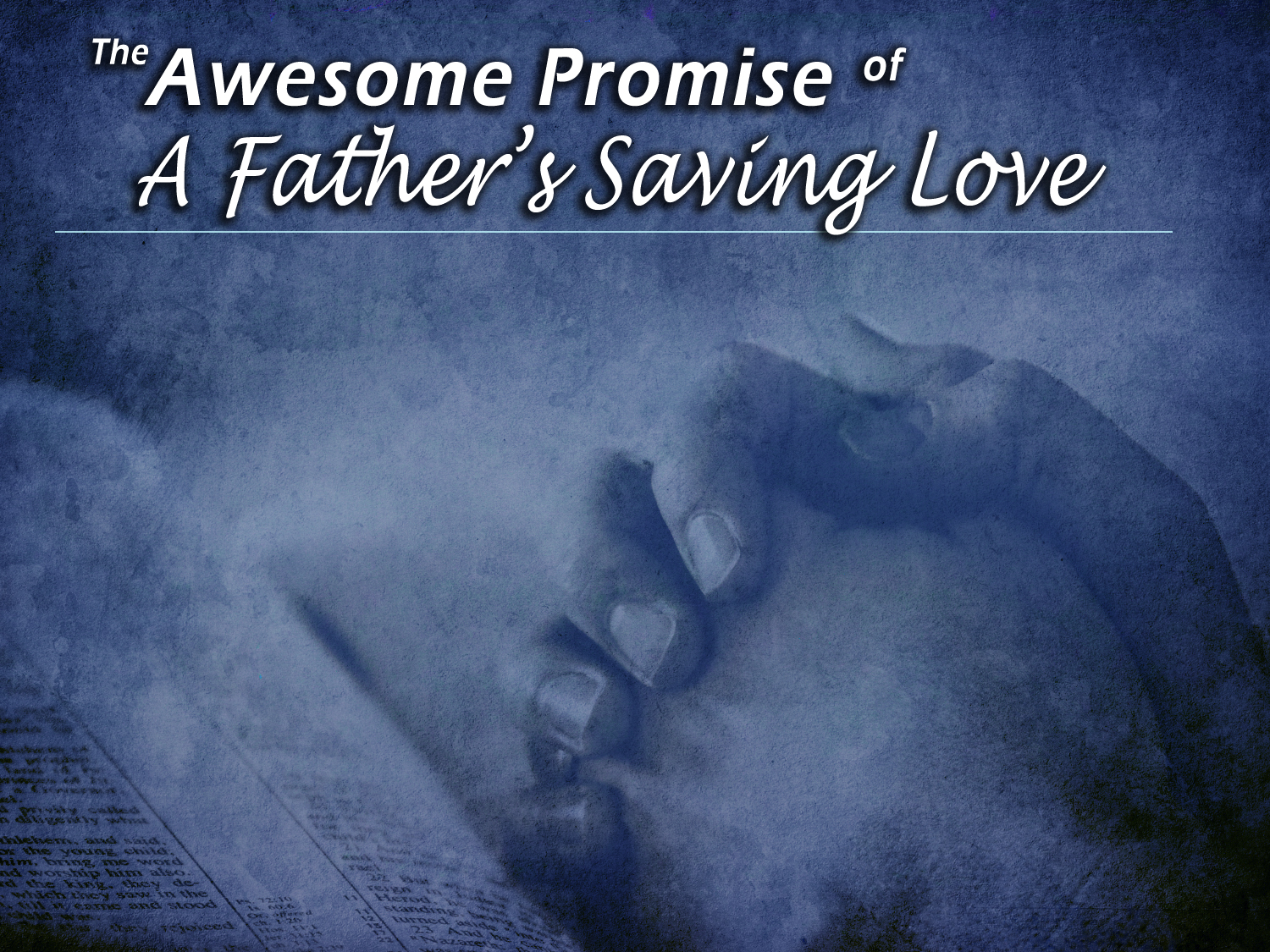 Believe that Jesus is God’s Son – Galatians 3:26
Repent from sinful living – Acts 17:30
Confess your faith in Christ – Philippians 2:11
Be immersed into Christ – Galatians 3:27
God will wash away your sins – Acts 22:16
God will add you to His church – Acts 2:47
God will write your name in heaven – Hebrews 12:23
Remain a faithful child to Him – Matthew 25:34-40